Chapter 7 Corporate Strategies
Team 4
Rachel Rose
Adam Kogler
Chris Carruthers
Michael Ostrowsky
Michael Dickerson
Ryan Martin
Matt Porter
Yao Hai
Introduction
Explain what corporate strategy is
Discuss organizational growth strategies
Describe organizational renewal strategies
Discuss how corporate strategy is evaluated and changed
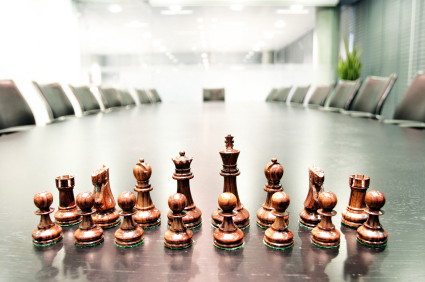 Introduction
Corporate strategy: defined in Chapter 1 as a strategy concerned with the choices of what business(es) to be in and what to do with those businesses.
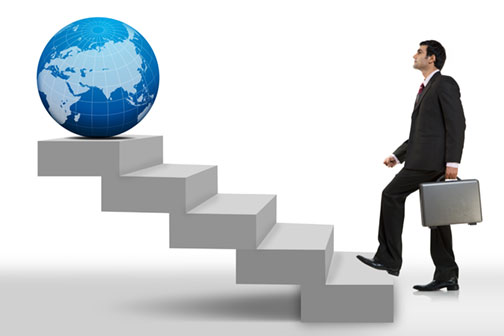 Fossil’s Strategy
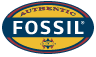 Fossil is a design, development, marketing and distribution company that specializes in consumer products predicated on fashion and value. The company's principal offerings include an extensive line of fashion watches sold under the company's proprietary and licensed brands. The company also offers complementary lines of small leather goods, belts, handbags, sunglasses, jewelry and apparel. The company's products are sold in department stores and specialty retail stores in over 90 countries around the world, in addition to the company's e-commerce website at www.fossil.com

*from www.fossil.com
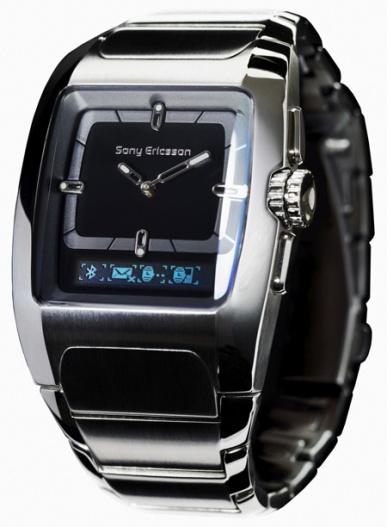 Bluetooth watch
What is Corporate Strategy?
Chapter 1: 
Corporate Strategy is a strategy concerned with the choices of what businesses to be in and what to do with those businesses.
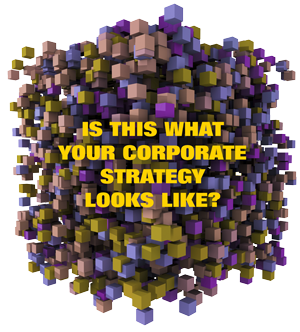 Things we should know:
To understand Corporate Strategy we need to know “Is this a single- or multiple-business Organization?”
Single: Primarily within one industry
Ex. Citizen: Watch Industry
Multiple: Within more than one industry
Ex. Fossil: Watches, Handbags, Clothing, Jewelry
We should also consider how corporate strategy relates to other organizational strategy.
Corporate Strategy is knowing where we want to go
Organizational Strategy is figuring out how to get there
Corporate Strategic Decisions
1. Moving an organization forward
An organization's strategic managers hope to grow by choosing a growth strategy that is appropriate for the situation
2. Keeping an organization as is
The organization is not growing but is not falling behind, this is a stability strategy
3. Reversing an organization’s decline
A situation in which an organization has problems in one or more performance areas and implements a renewal strategy
7.2: Organizational Growth Strategies
Growth Strategy: Expands the products offered or markets served by an organization or expands its activities or operations through current or new business.
Types of Growth Strategies
International
Concentration
Diversification
Horizontal Integration
Vertical Integration
Concentration
Organization concentrates on its primary line of business as a source of growth.
Expands using its core business
Adds products
Opens new locations
Products
Customers
Vertical Integration Strategy
Wristband Manufacturer
Increase in the control of the inputs and outputs of the company
Described as backward or forwards growth
Controls more parts of the value chain than originally
Fossil Distributors
JC Penny’s
Horizontal Integration Strategy
Organization chooses to grow through a combination of efforts with its competitors.
Expand market share
Strengthen competitive position
Must make sure to keep a sustainable competitive advantage throughout the growth
Seiko
Fossil
Citizen
Diversification
Related diversification- moving into a different industry but have similar qualities as the market of your current buisness because you will gain a competitive advantage.  EX: Mac selling computers to cellphones, Fossil Selling watches to various types of clothing and handbags
Synergy- performance will be greater if each unit works together instead of performing separately. Unit means resources, capabilities, and core competencies
Unrelated Diversification
Unrelated Diversification-going into a business that is completely different then the one you are currently in
Most companies who use unrelated diversification will do so because the current business they are in doesn’t have much growth potential.
International
The International organizational growth concept deals with taking advantage of potential opportunities by global markets or protecting your market from global competitors. 
You can go international with any of the previous growth strategies
Implementing growth strategy: Merger-Acquisition
A merger is when two or more companies combine its stock together to create a third entity. Most of the time this is friendly and happens with firms of the same size. 
Acquistion- when a company is purchased. Most the time unequal sized companies. Sometimes can be a hostile takeover and might be resistance for that acquisition.
Both of these can  be implimented to any of the previous growth stratagies
Merger-Acquisition
A good example of a acquisition with an emphasis in unrelated diversification and vertical integration  is when GE acquired with Ion Track and after that it acquired InVision Technologies. 
We use a Merger-Acquisition when: there are high barriers to entry, maturity stage of industry life cycle, don’t have time or money or want to take risk to start another business
Internal Development
Internal Development is when an organization grows by creating and developing new business activities itself
Only use if it haas the internal resources, distinctive capabilities, and core competencies to do it themselves. 
We would use this if: In the growth stage of industry life cycle, Low barriers to entry, New industry related to existing one, willing to accept time frame and cost as well as business risk.
Strategic Partnering
Strategic Partnering- It is when an organization combines its efforts with another organization to establish growth instead of buying or building a similar business from the ground up. 
You can use this with any of the previous growth stratagies
3 types of strategic partnering: Joint Venture, Long term contract, and a strategic alliance
Joint Venture
Joint Venture- When two or more companies form a separate independent organization for strategic purposes. 
This is used when the 2 entities cant legally join together permantly. 
EX: Clorox and Proctor Gamble had a joint venture to create Garbage bags and plastic wraps by supplying equipment and venture capital
Long Term Contract
It is a legal contract between organizations for a specific business purpose 
Most Long term contracts are formed between organizations and their suppliers because the organization wants to have an assured supplier that meets their expectations, and the supplier has an assured buyer of their products
Strategic alliance
This is when 2 organizations share resources, core competencies, and capabilities for the same business purpose. It is different from Joint venture because no third party is created
Used to encourage product innovation, bring stability to cyclical businesses, expand product line offerings, or to cement relationships between suppliers and distributors.
EX: When PepsiCo and Lipton Joined together to put tea in cans. 
TRUST IS ESSINTAL when using strategic alliance
Corporate Strategy – Organizational Stability
Although it may seem odd that an organization might want to stay as it is, there are times when its resources, distinctive capabilities, and core competencies are stretched to their limits and growing might risk the organization’s competitive advantage

Stability strategy – one in which an organization maintains its current size and current activities
When Is Stability an Appropriate Strategic Choice?
Reasons to chose stability:
Need to stabilize at current level of operations
If an industry is facing slow or no growth opportunities
If industry has grown at a rapid pace and needs a “down” time in order to build up its resources and capabilities again
Ex: Staples Inc. – Pulled back on store growth in order to better manage activities and operations at current level
When Is Stability an Appropriate Strategic Choice?
More reasons:
May also be an appropriate strategy for large firms in an industry that’s in the maturity stage of the industry life cycle
Small business owners sometimes feel that their business is successful enough just as it is and that it adequately meets their personal goals

Stability strategy should be a short run strategy!
Implementing the Stability Strategy
There’s not much to implementing the stability strategy
Involves not growing, but also not allowing the organization to decline

The company will not spend stability period putting new products on the market, developing new programs, or adding production capacity
Ex:  Geon Co. – Used stability strategy to “put it into a position to succeed”

However, with all of this said if a company becomes too complacent, it becomes susceptible to losing its competative postition
Corporate Strategy-Organization Renewal
Renewal Strategy: A strategy that puts the organization back on the appropriate path to successfully achieve its strategic goals
What Leads to Performance Declines:
-Inadequate financial controls
-Uncontrollable or high costs
-New competitors
-Unpredicted shifts in demand
-Slow or now response to significant -External or internal changes
-Overexpansion or growing too fast
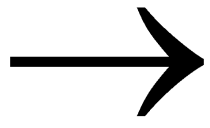 Poor Management
Retrenchment Strategy: Short run renewal strategy designed to address  organizational weaknesses that are leading to performance declines.         -Organizations don’t necessarily have negative financial returns, as long as           it is not meeting its strategic goals                -Military term- “goes back to the trenches”
Turnaround Strategy: Renewal strategy that is designed for situations in which the     organization’s performance problems are more serious.         -An organization must be turned around right away or it might not survive.        Ex. Delta Airlines. Poor leadership led to the verge of bankruptcy.
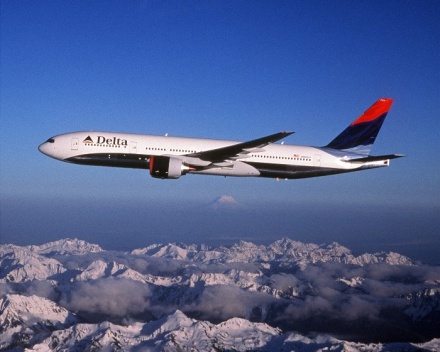 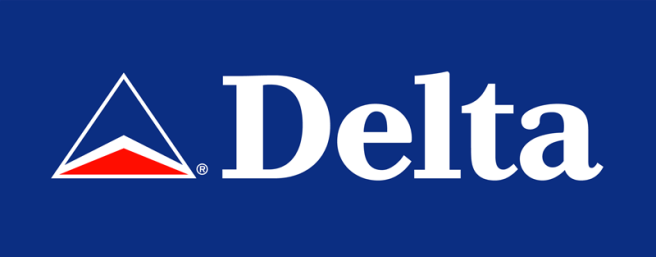 Actions Required for Implementing Renewal Strategies
Cutting Cost: Cutting costs should be approached as a way to bring   an organization’s performance back in line.-The reason for cutting cost is not only for sustaining    competitive advantage.Ex. UPS reducing the wattage of simple light bulbs in exit signs. -It is savings that could be applied directly from the bottom line.
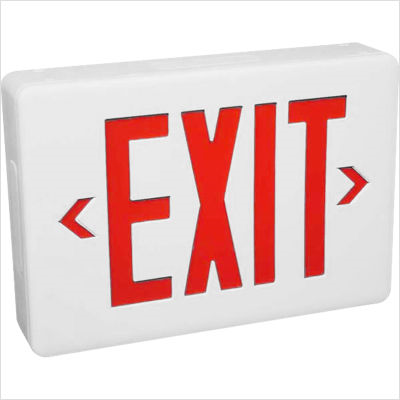 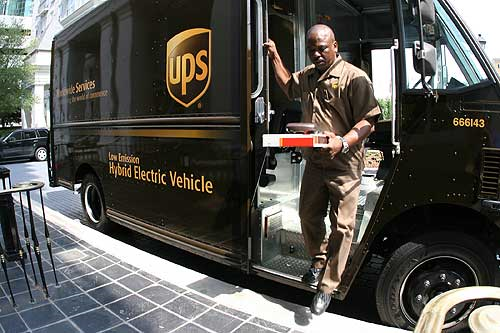 Restructuring: Refocusing on the organization's primary business as it sells off,   spins off, liquidates, or downsizes.      -Divestment: Selling a business to another organization    Ex. DreamWork’s selling its music unit to Universal Music Group.   -Spin-off: Setting up a business as a separate entity by distributing its       shares of stock.    Ex. Altria and the spin-off of Kraft Foods.   -Liquidation: Selling off some of the organization’s assets as a last resort.   -Downsizing: Organizational restructuring where workers are laid off for     the right reasons.   -Bankruptcy: Failure of a organization, where it is dissolved
Key to Evaluating Corporate Strategies: Strengthen the organization’s       competitive advantage through these restructuring actions.
Evaluating Corporate Strategy
A firm must find a way to determine if their Corporate Strategy is effective.
4 main evaluation techniques:
Corporate Goals
Efficiency, Effectiveness, & Productivity measures
Benchmarking
Portfolio analysis
Corporate Goals
What separates Functional/Business Unit Goals from Corporate Goals?
Corporate Goals are broader, more comprehensive, and longer term
Still, meeting Corporate Goals depends on meeting Functional/Business Unit Goals
Corporate Goals should not conflict, must balance:
Increasing Market Share might require increasing equity capital, but this dilutes EPS & hurts Shareholders
Visualizing Corporate Goals
Efficiency, Effectiveness, & Productivity Measures
Measures a firms ability to use limited resources strategically:
Effectiveness is a firms ability to reach its goals
Efficiency is the ability to minimize resource use in achieving a firms goals
Given a set goal or output level, what is the minimum amount of resources we must utilize?
Productivity is the ability to maximize the amount of output per input: Output divided by Input
Given a set level of resources we can utilize, what is the maximum amount of output that can be achieved?
Benchmarking
Benchmarking is the search for best practices inside of outside an organization and measuring against that standard
Does our companies customer service stack up against our best competitor?
Southwest Example:
Southwest benchmarked their gate crews against Indy 500 Pit crews. They were already the best in the airline business with respect to ground-to-flight turnaround times. They needed to look elsewhere to find ways to become even faster and get planes ready for takeoff.
Portfolio Analysis
A firm’s Portfolio encompasses all of its various business units.
Portfolio analysis uses two-dimensional matrices to summarize internal and external factors. Business Units are graphed as circles on the matrix with the size of the circle representing the units relative size within the corporation.
Examples are:
 the BCG Matrix 
the McKinsey-GE Stoplight Matrix 
the Product-Market Evolution Matrix
BCG Matrix
Goal: to determine which business units are cash users and which business units are cash providers

Y-axis is the industry growth rate (growth rate relative to the rest of the economy)
X-axis is the business units relative market share (market share of unit divided by market share of largest competitor)

Dog: a unit with LMS and LIG, Few opportunities for growth and low market share, doesn’t produce cash. Waste of capital.

Question Marks: a unit with LMS but HIG, often have potential but require additional capital from other units to grow.

Cash Cow: a unit with HMS but LIG, very strong cash flow but nowhere to go in the industry. Use to support viable “?” units.

Stars: a unit with HMS and HIG, produces high levels of cash but also needs cash to maintain its position within the industry. This is a self-sustaining business unit.
Questions
Stars
Dogs
Cash Cows
Lose the Dogs, keep the Stars, and use your Cash Cows to help turn viable Question Marks into Stars!
McKinsey-GE Stoplight Matrix
Its not that simple. We need a more
comprehensive analysis of internal and
external factors!
Basically an improved version of the BCG matrix. Takes into consideration more factors than just Market Share and Industry Growth rates.

Y-axis: now more broadly defined as Industry Attractiveness, includes industry growth, profit margins, legal risks, human/social impacts, etc.

X-axis: now more broadly defined as Business Competitive Position, includes relative market share, technological capabilities, economies of scale, etc.

The placement of units and the subsequent analysis are very similar to the BCG matrix.
Business Competitive Position
Industry Attractiveness
BCG Vs. McKinsey-GE Matrix
Both help determine which strategic decisions a firm needs to make, but they are not perfect
BCG is simpler to use and requires only objectively verifiable criteria (market share and growth rates)
McKinsey-GE is more comprehensive, paints a more realistic picture of the units position, but it is also highly subjective (Knowledge of Customers?)
Both are deficient because they don’t take into consideration the Product Life Cycle, they only provide a snapshot (must consider long-run risks)
Product-Market Evolution Matrix
A firm needs to be sure that some of its units are
still in the early stages of the Product Life Cycle
Firms must balance the need
for current profits with the demands of long-term sustainability.

A firm with units in strong competitive positions will be profitable in the short run, but this profitability will decline if the units are in the end stages of their Life Cycle.

The goal here is to balance a firm by placing its units in different stages of the Life Cycle. Units in decline or saturation are phased out. Mature units are used to fund ones still in the early stages.
Business Competitive Position
6 Stages in Product Life Cycle
Conclusion
Single Business Organization
Multiple Business Organization
Corporate Strategy:
A strategy concerned with the choices of what business to be in and what to do with those businesses.
Growth Strategies
Concentration
An organization concentrates on its primary line of business and looks for ways to meet its growth goals by expanding core business.
Vertical Integration
Organization grows by gaining control of its inputs (backward), its outputs (forward) or both.
Horizontal Integration
Organization grows by combining operations with competitors. 
Diversification
Strategy in which organization grows by moving into a different industry.
Implementing Growth Strategies
Mergers and Acquisitions

Internal Development

Strategic Partnering
Use merger acquisition when:
Maturity stage of industry life cycle
High barriers to entry
New industry not closely related to existing one
Unwilling to accept time frame and development costs of starting new business
Unwilling to accept risks of starting new business
Use internal development when:
Embryonic or growth stage of industry life cycle
Low barriers to entry
New industry closely related to existing one
Willing to accept time frame and development cost of new business
Willing to accept risks of starting new business
Renewal Strategy
Retrenchment Strategy

Turnaround Strategy

Implementing Renewal:
Cost Cutting
Restructuring
Evaluation
Corporate goals
Desired end results or targets that strategic managers have established. 
Efficiency, effectiveness, and productivity
Efficiency: An organizations ability to reach its goals 
Effectiveness: An organizations ability to reach its goals
Productivity: Measure of how many inputs it takes to produce outputs
Benchmarking
A search for the best practices inside or outside the organization
Portfolio analysis
An evaluation of all the business units of an organization
Matrixes
BCG Matrix ( Boston Consulting Matrix): Way to determine whether a business unit was a cash producer or a cash user.
 Advantage: Overcomes simplicity of BCG matrix
Disadvantage: Analysis is subjective

McKinsey-GE Stoplight Matrix: Provides a more comprehensive analysis of a business unit’s internal and external factor
Advantage: Simple to use
Disadvantage: Relies on relative market share and industry growth rate to evaluate a business unit’s performance and future potential is an extremely limited view. 

Product-Market Evolution Matrix: Based on the product life cycle
Advantage: Builds on McKinsey-GE matrix and brings in product life cycle
Disadvantage: Analysis is subjective